МКУ «Зуевская ЦБС», краеведческий сектор
От Вятки до Днепра
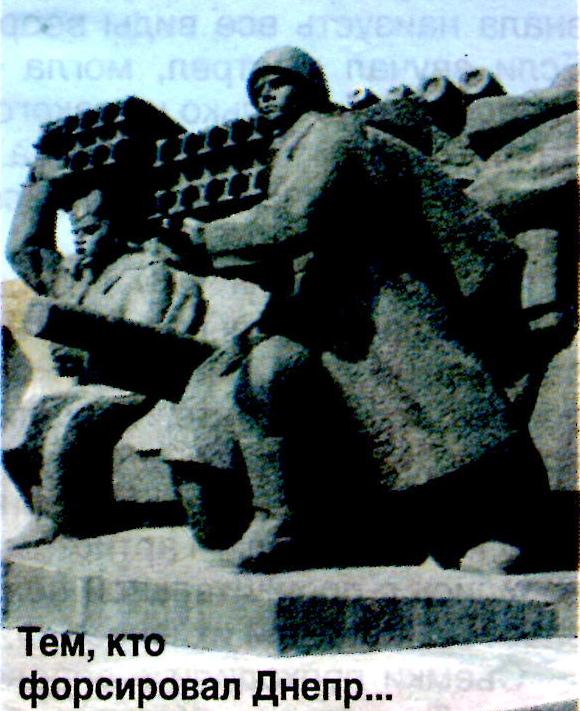 О   Герое Советского Союза 

Опалеве 
Алексее Константиновиче
Алексей 
Константинович 
Опалев
1925 17 марта – 1943 1 октября
В д. Опали Сезеневского с/с.
Окончил 9 классов  Зуевской железнодорожной школы № 25 (позднее – школа № 38).
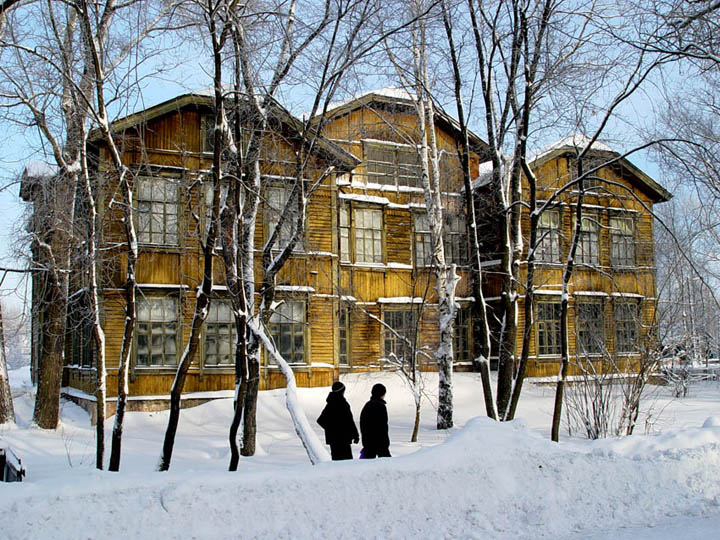 22 декабря 1942 года он был призван в ряды Советской Армии,  28 декабря 1942 года  направлен в пехотное училище на трёхмесячные курсы. А через год он был направлен на Украину командиром отделения третьего стрелкового батальона 29-го полка 12-й гвардейской Пинской Краснознамённой ордена Суворова дивизии.
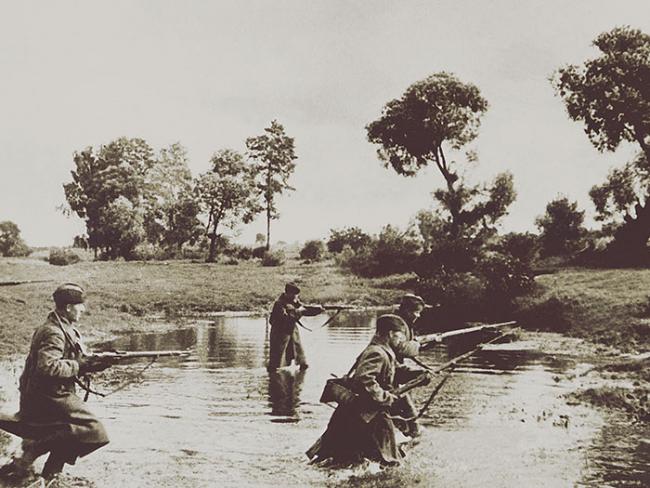 Днепр - река героев
Гвардии младший сержант А.К. Опалев отличился в конце сентября – 
начале октября 1943 года в боевых действиях при форсировании Днепра.
29 сентября 1943 года в числе первых преодолел Днепр в районе села Глушец Лоевского района Гомельской области, ворвался во вражескую траншею, уничтожил расчёт вражеского пулемёта. 


 1 октября 1943 года на 
Захваченном плацдарме 
со своим отделением
 отбил тринадцать 
контратак противника,
 заменил погибшего 
командира взвода. 


Погиб в этом бою.
В № 14 газеты «Правда» за 16 января 1944 года был опубликован Указ Президиума Верховного Совета СССР о присвоении звания Героя Советского Союза генералам, офицерскому, сержантскому и рядовому составу Красной Армии. Среди других фамилий было имя   А.К. Опалева. В газете о нём писалось: «Гвардии младший сержант Алексей Константинович Опалев достоин присвоения
 звания Героя Советского Союза».
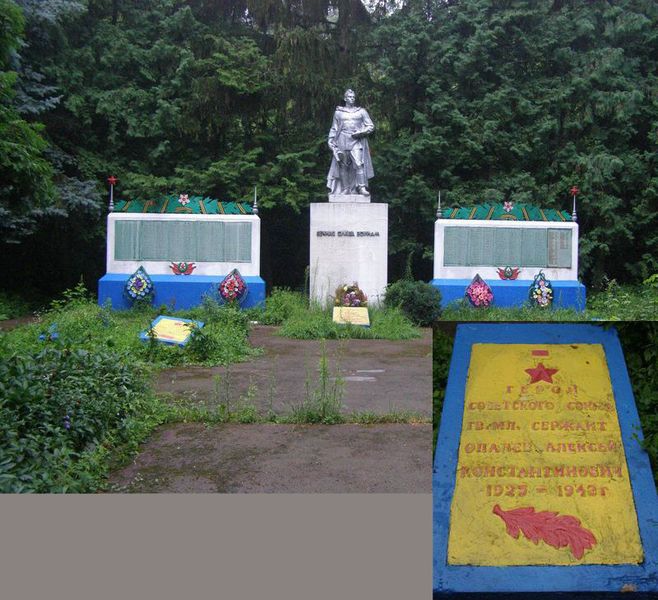 Братская могила в селе Стольное Менского района Черниговской области (Украина). Фото Олега Кожухаря, 13.07.2012.
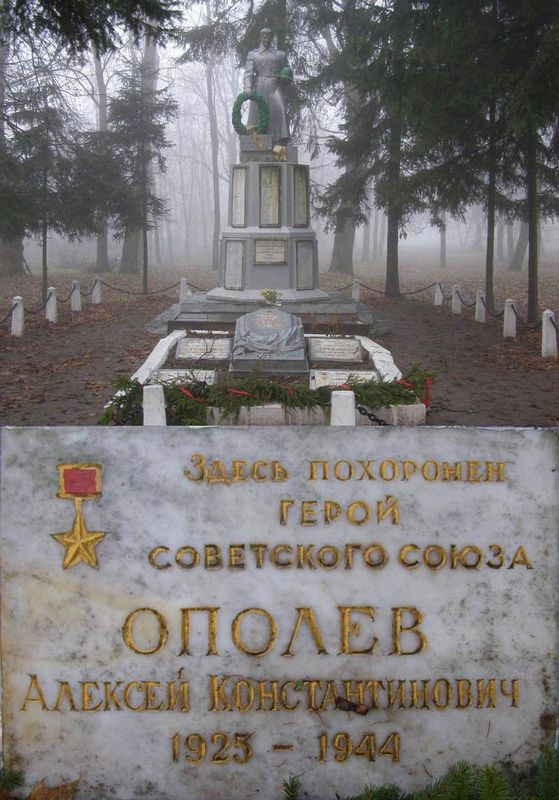 На окраине посёлка Любеч на Черниговщине, у крутого спуска к Днепру, в окружении высоких тополей и белых акаций — братская могила. На ней в уровень с деревьями — обелиск, на котором золотыми буквами написаны имена пяти Героев Советского Союза гвардейцев — капитана Н.П. Трубицына, лейтенанта Л.М. Григорьева, лейтенанта Д.А. Кудрявицкого, старшего сержанта А.И. Воронова и младшего сержанта А.К. Опалева.
Братская могила в поселке городского типа Любеч Репкинского района Черниговской области (Украина), в которой похоронен А.К.Опалев. Памятник установлен в 1959 году, реконструирован в 1996 году. Фото Олега Кожухаря, 29.11.2009.
Пионеры школы № 38  открыли свой счёт в сберкассе,
 куда перечисляли деньги, заработанные на сборе макулатуры и
 металлолома  для накопления денег на изготовление мемориальной  доски.
9 мая 1965 года – открыта мемориальная доска на здании школы № 38.
Улица Алексея Опалева(бывшая Железнодорожная)переименована в 1965 году в честь XX – летия Победы
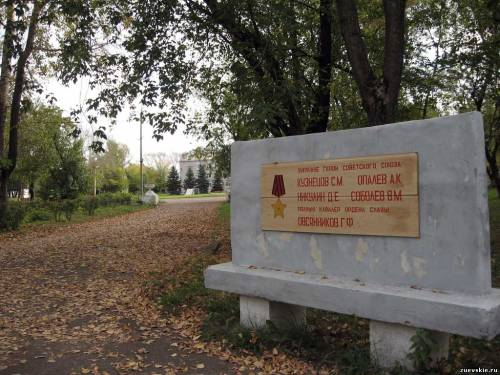 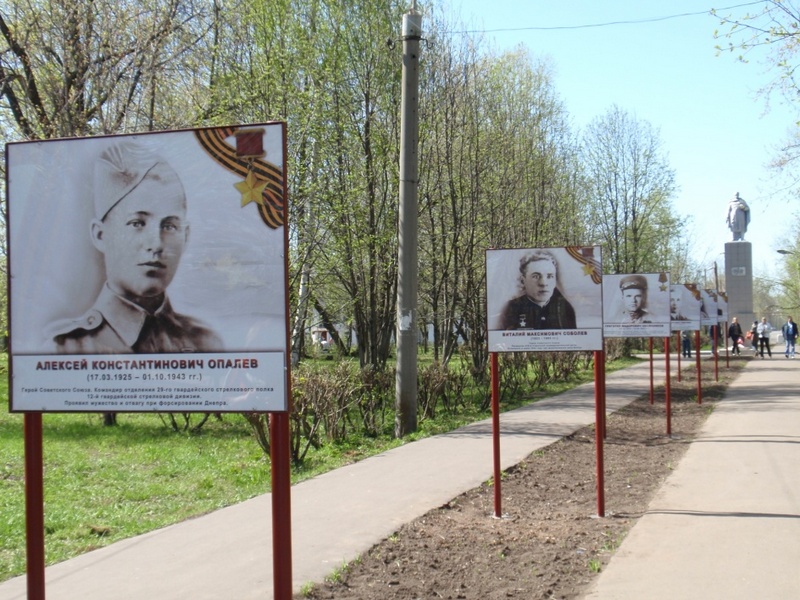 городской сквер.
 Мемориальный комплекс
 «Памяти павших»
Аллея славы, в городском парке
Презентацию подготовила по материалам  зуевского 
краеведческого музея и к краеведческого сектора ЦБ Елькина Н.Г.